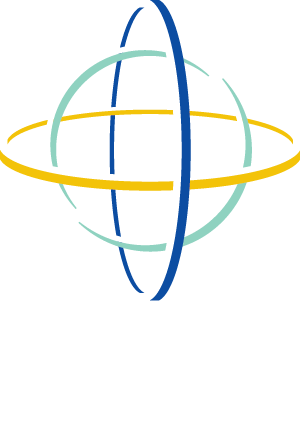 First Look at the Program for International Student Assessment (PISA) 2015 Results
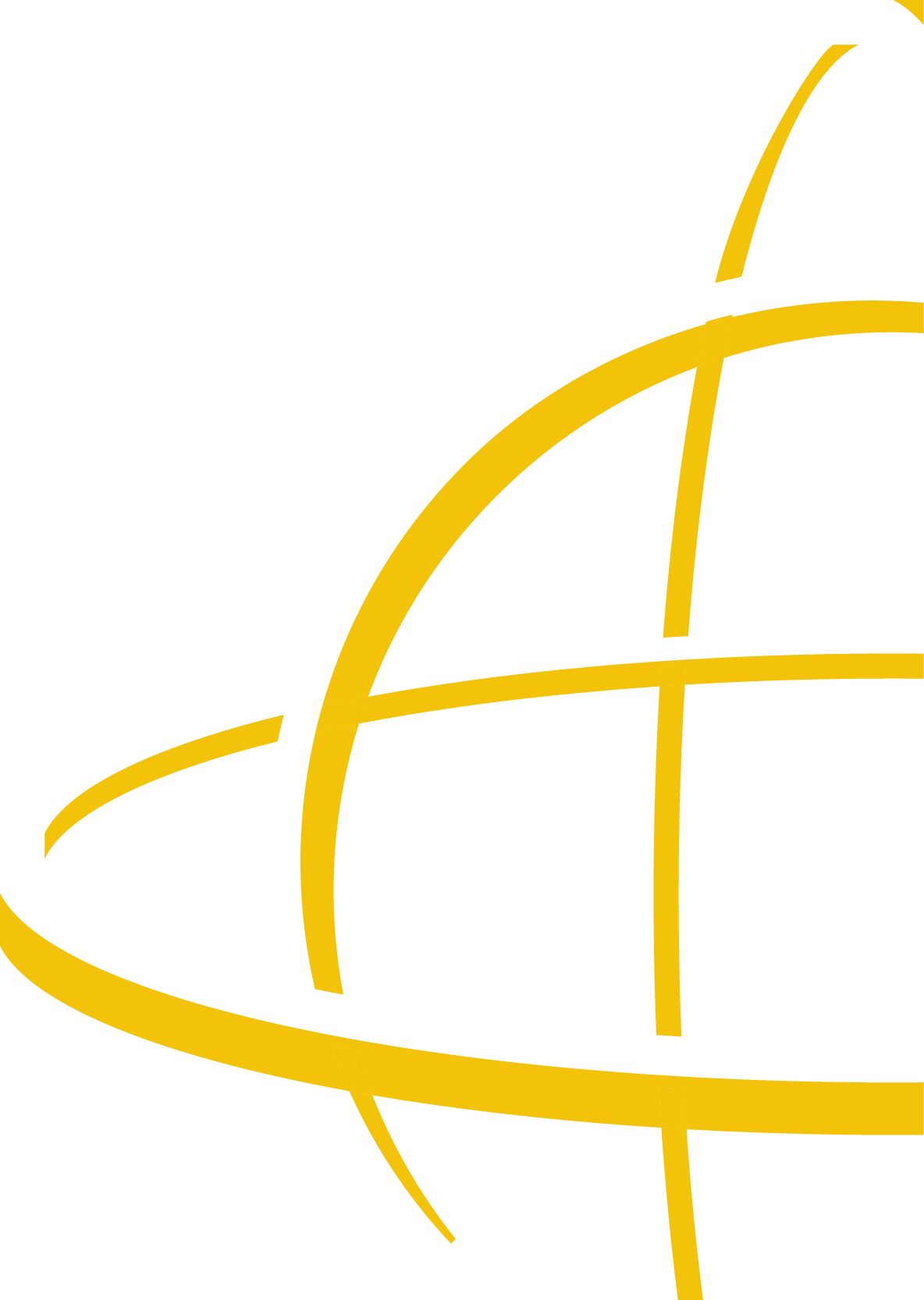 Peggy G. Carr, Ph.D.
Acting Commissioner
National Center for Education Statistics (NCES)
Washington, DC
December 2016
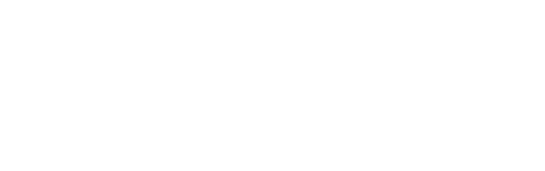 1
Who Participates in PISA?
In 2015, 70 participating education systems
Additionally, Massachusetts, North Carolina, and Puerto Rico participated
Participating Country
Regional Results Only
Participating Region
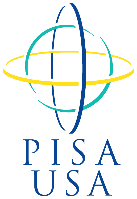 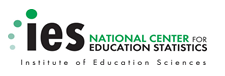 2
What Does PISA Measure?
PISA Assesses 15-year-old students’:
Applied knowledge—or literacy—rather than achievement
Cumulative knowledge gained both in and out of school
How well can students nearing the end of compulsory schooling apply their knowledge to real-life situations?
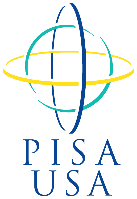 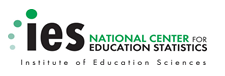 3
What Does PISA Measure?
Three subject areas: Science Literacy, Reading Literacy, Mathematics Literacy
All three assessed each cycle; one is focal subject
As of 2015, administered on computers in most countries
PISA Administration Cycle
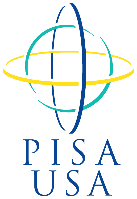 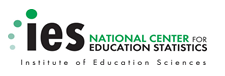 4
U.S. PISA Findings
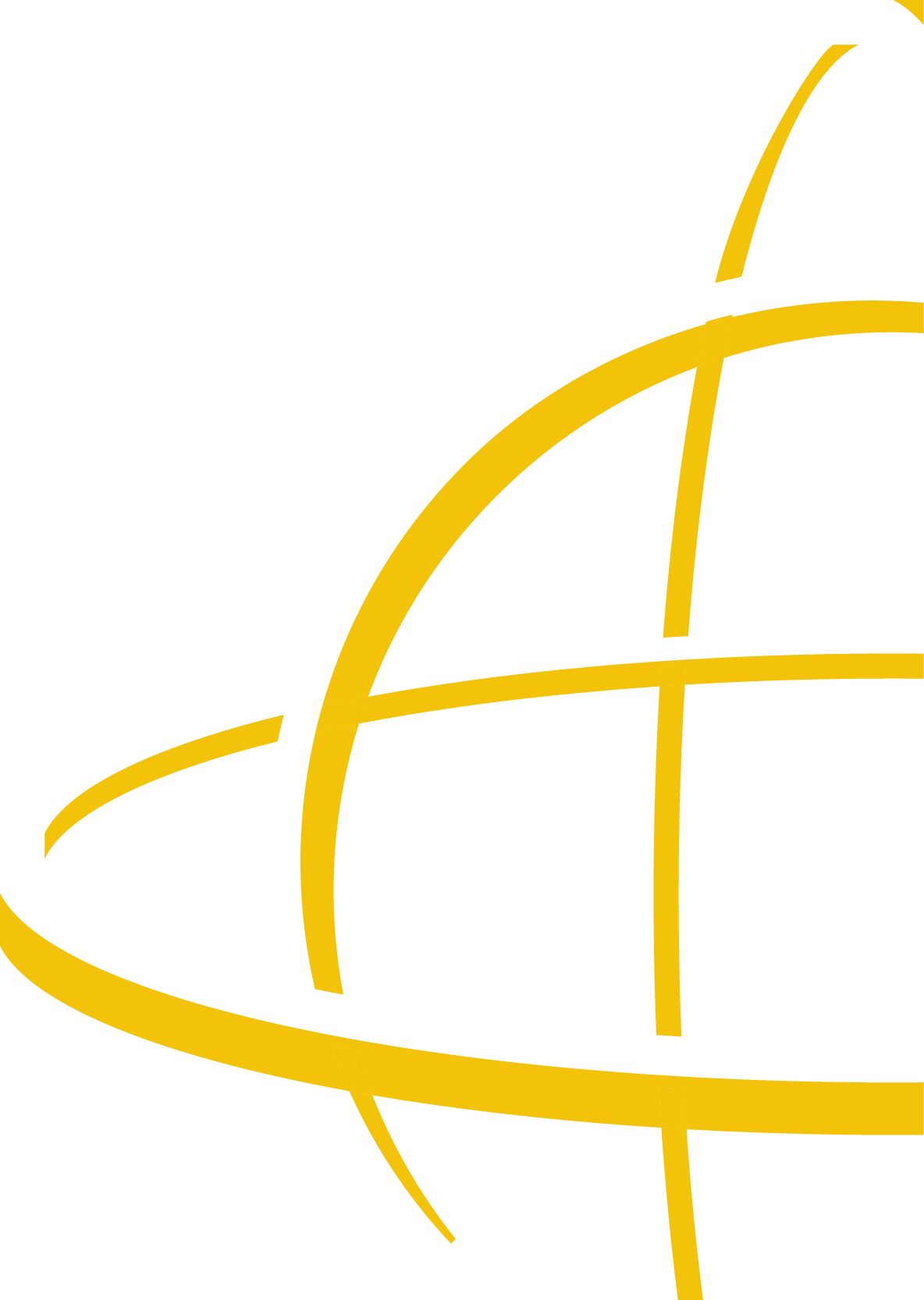 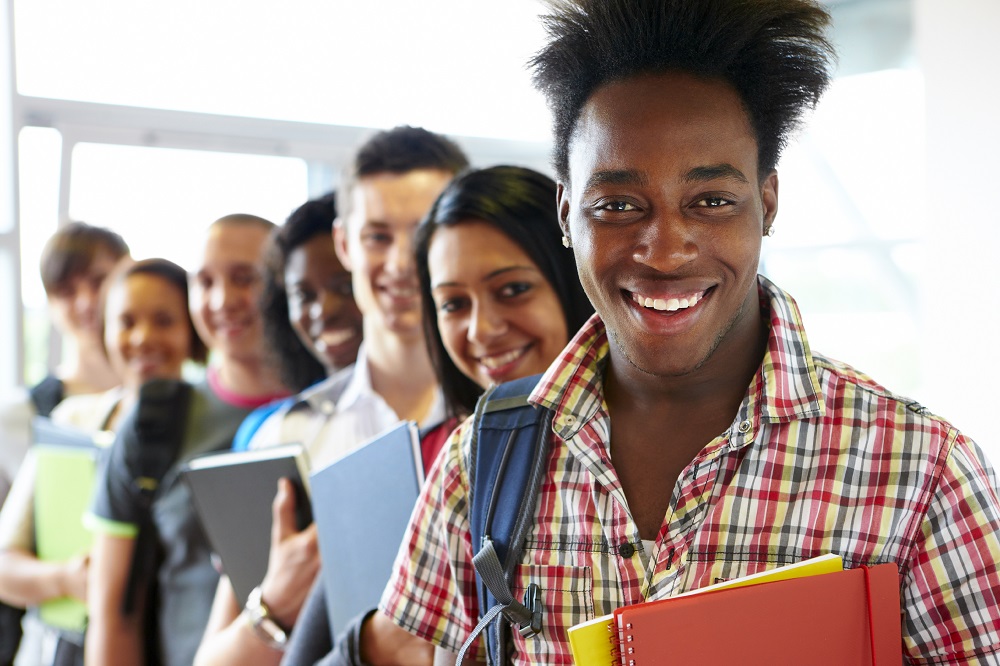 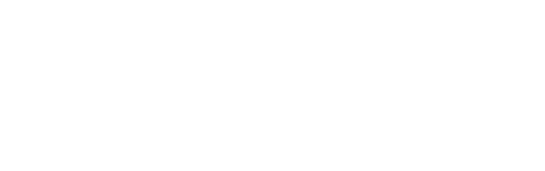 5
General Pattern of U.S. Results
Science Literacy
Reading Literacy
Math Literacy
Short-Term: No measurable change in U.S. average score since 2012

Long-Term: No measurable change in U.S. average score since 2000
Short-Term: No measurable change in U.S. average score since 2012

Long-Term: No measurable change in U.S. average score since 2006 (earliest comparable timeframe)
Short-Term: U.S. average 
score lower than in 2012

Long-Term: U.S. average score lower than in 2009; not measurably different than in 2003 and 2006
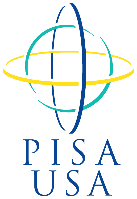 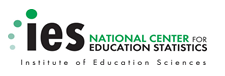 6
Science Literacy
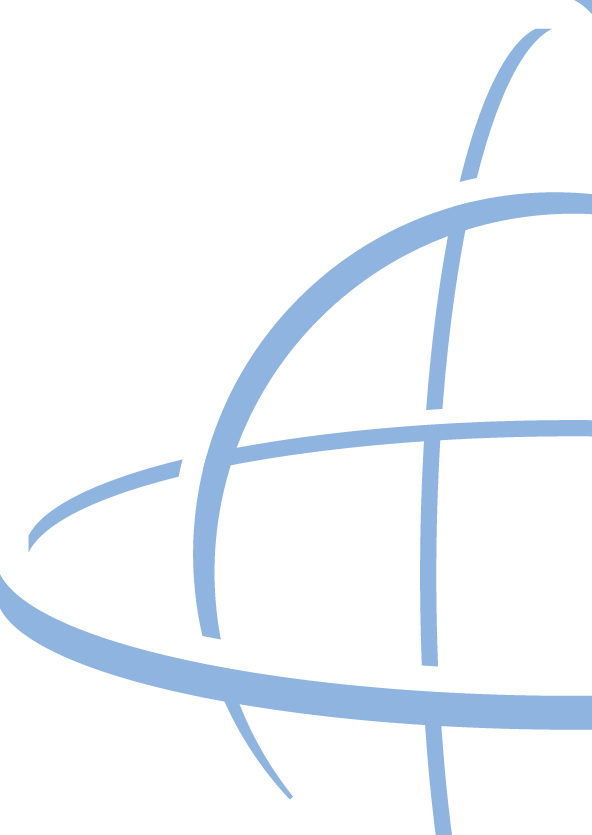 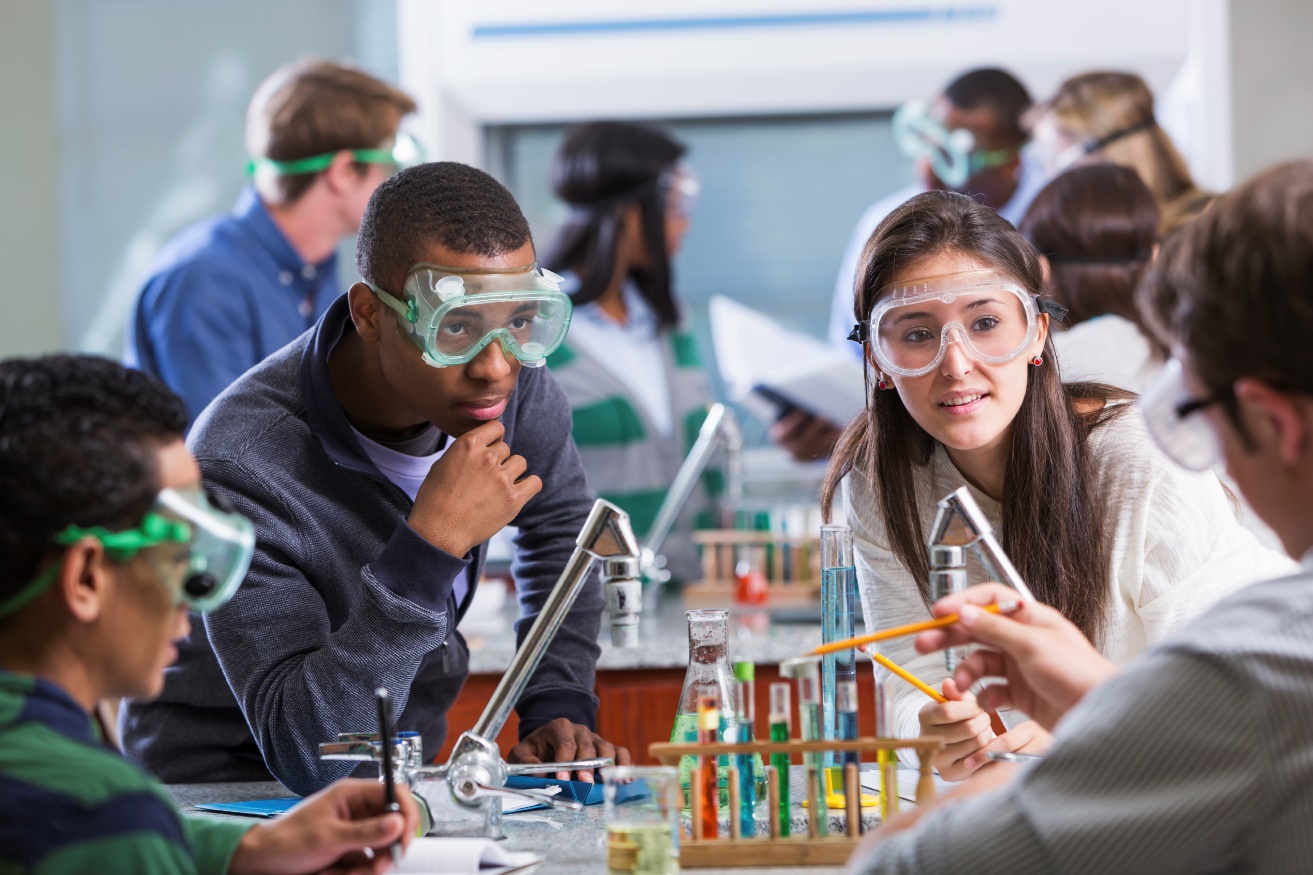 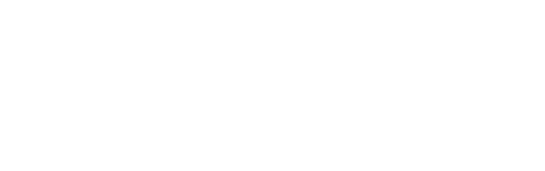 7
Science Literacy: U.S. PISA Trends in Average Scores & Percentiles
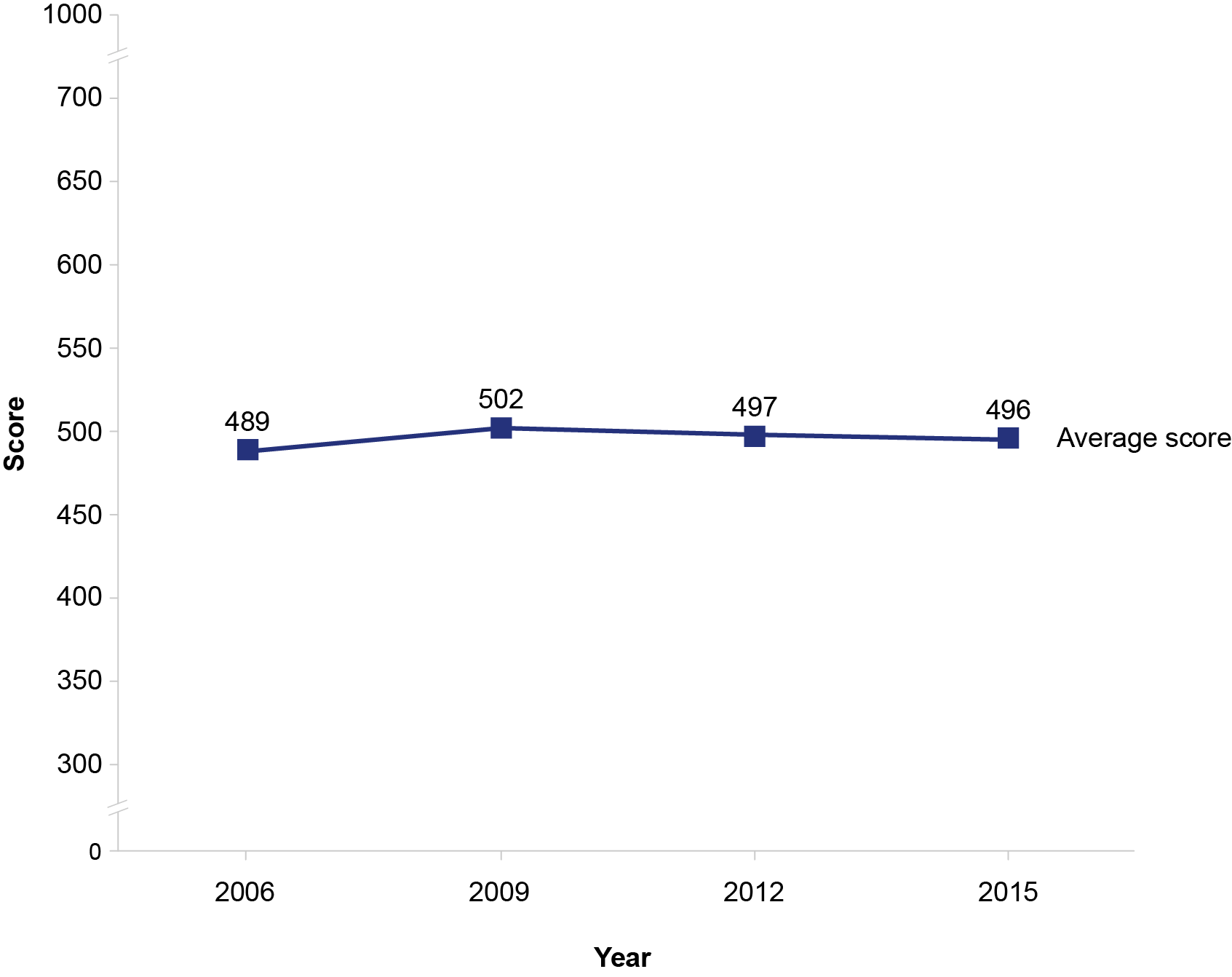 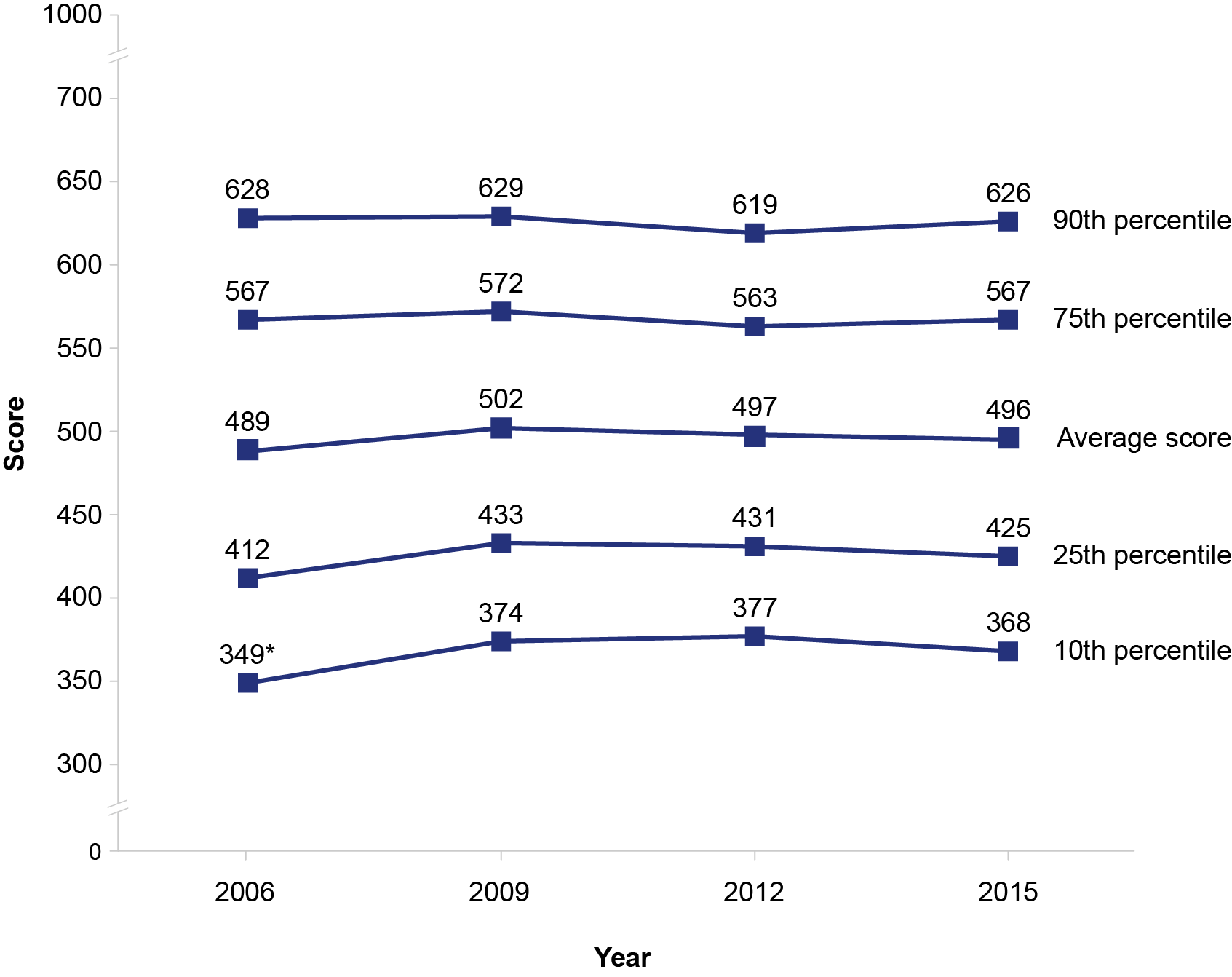 No change in U.S. average scores between 2015 and previous years

Increase at 10th percentile from 2006
* Significantly different from 2015 score
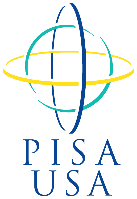 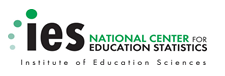 8
Science Literacy: PISA 2015 U.S. Average Score
U.S. 15-year-old students’ average score not different than OECD average
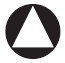 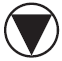 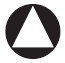 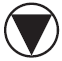 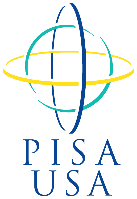 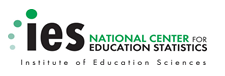 9
Note: Italics indicate non-OECD countries and education systems.
Science Literacy: PISA 2015 U.S. Subnational System Scores
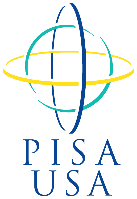 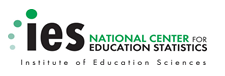 10
Science Literacy: PISA 2015 Top Performers
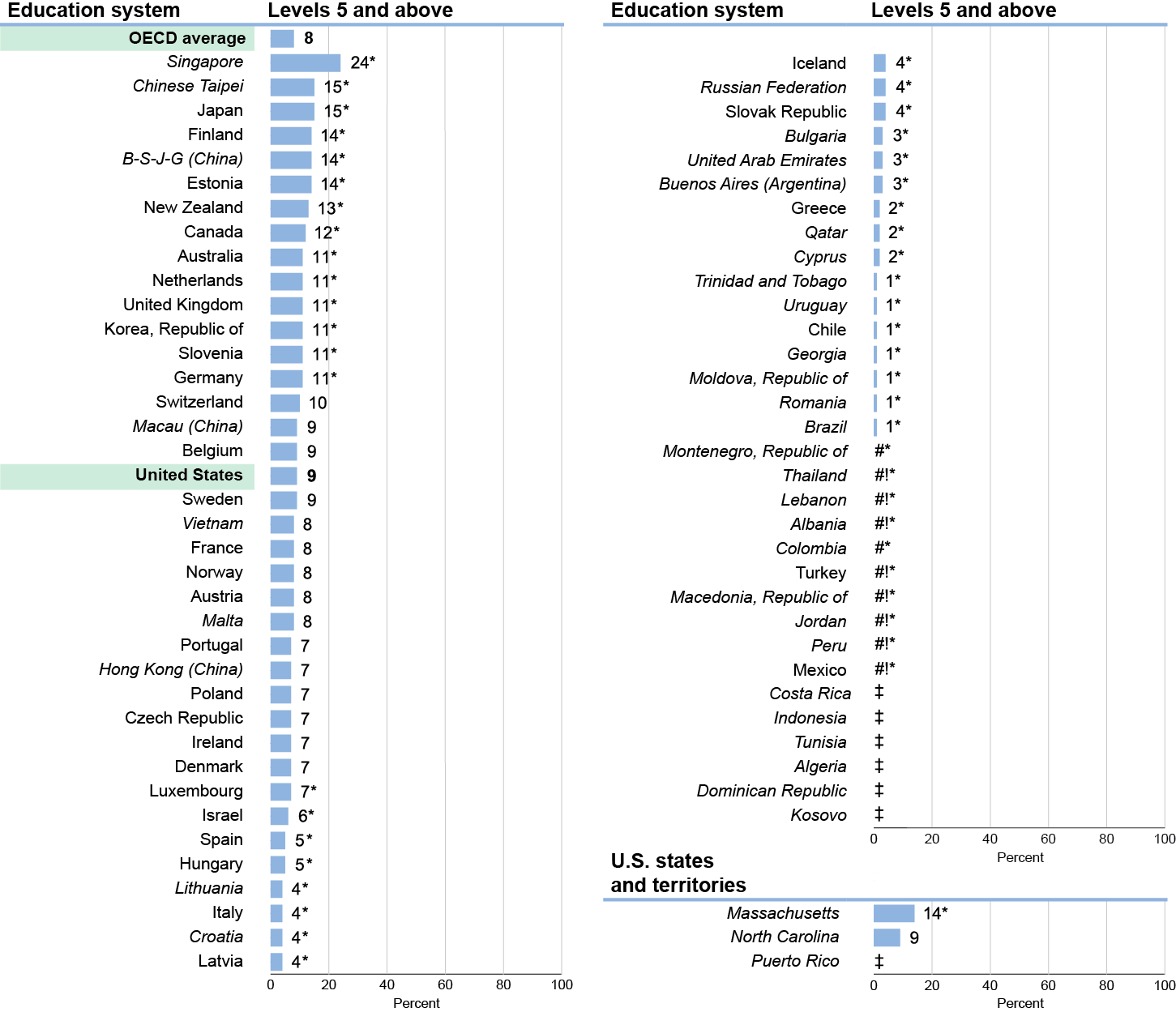 9 percent of U.S. 15-year-old students scored at Proficiency Levels 5 and above
* Significantly different from the U.S. percentage.
# Rounds to zero.
! Interpret data with caution. Estimate is unstable due to high coefficient of variation (>30 percent and <=50 percent).
‡ Reporting standards not met due to coefficient of variation over 50 percent.
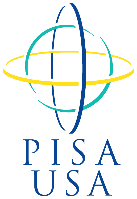 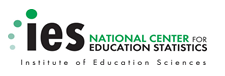 11
Note: Italics indicate non-OECD countries and education systems.
*
*
*
*
*
*
*
*
Science Literacy: PISA 2015 Top Performers
Education Systems with Higher Average Score in Science Literacy than U.S.
Singapore
Chinese Taipei
Japan
Finland
B-S-J-G (China)
Estonia
New Zealand
Canada
Australia
Netherlands
United Kingdom
Korea, Republic of
Slovenia
Germany
Switzerland
Macau (China)
United States
Vietnam
OECD Average
Hong Kong (China)
U.S. percentage of top performers not different than OECD average
*
*
*
*
*
*
* Significantly different from U.S.
United States
OECD Average
9
8
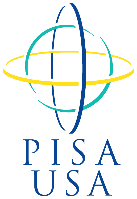 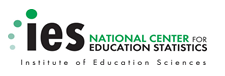 12
Note: Italics indicate non-OECD countries and education systems.
Science Literacy: PISA 2015 Low Performers
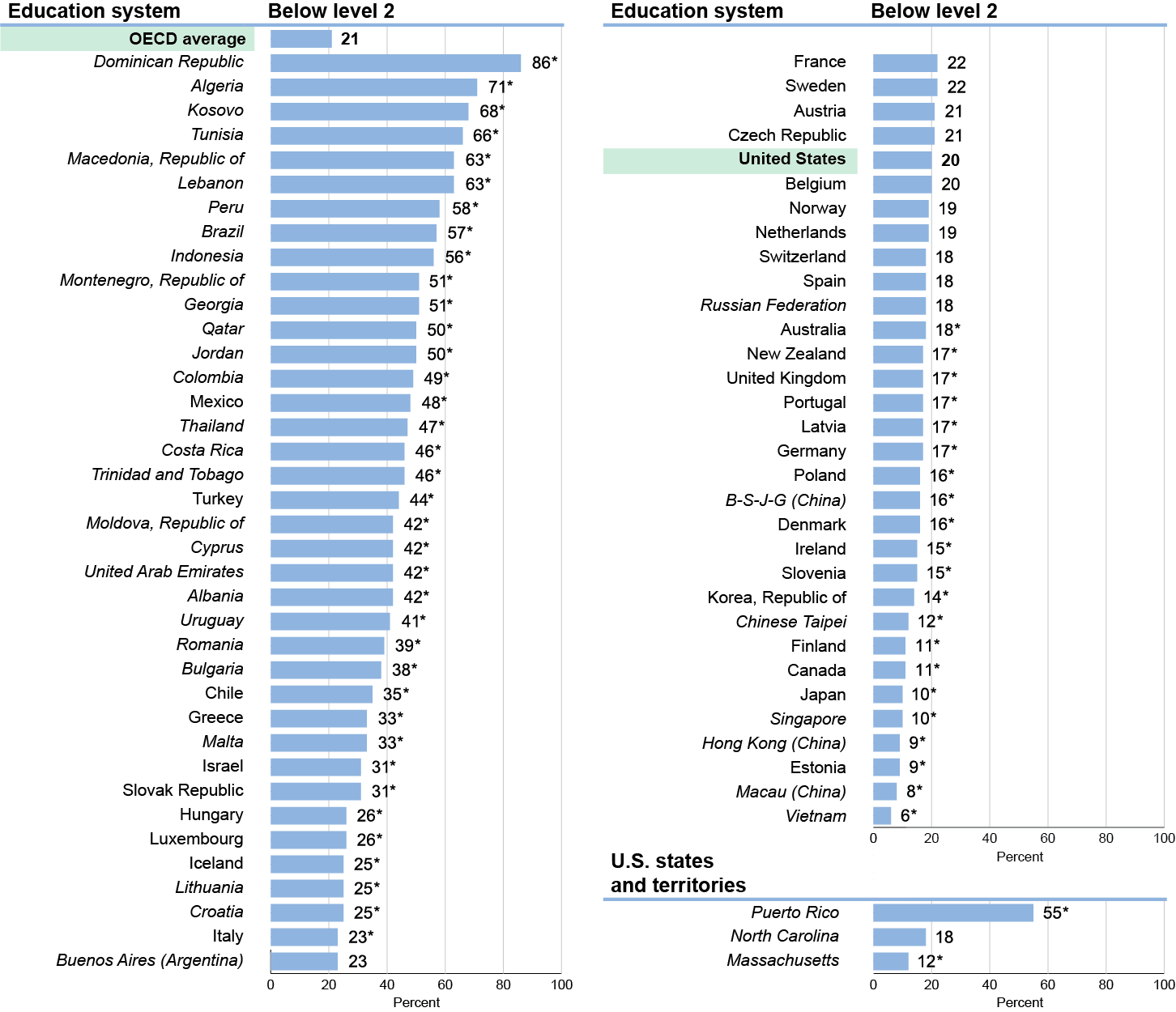 20 percent of U.S. 15-year-old students scored below Proficiency Level 2
* Significantly different from the U.S. percentage.
# Rounds to zero.
! Interpret data with caution. Estimate is unstable due to high coefficient of variation (>30 percent and <=50 percent).
‡ Reporting standards not met due to coefficient of variation over 50 percent.
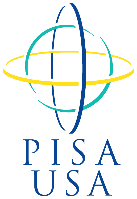 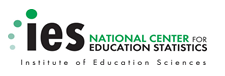 13
Note: Italics indicate non-OECD countries and education systems.
Science Literacy: PISA 2015 Low Performers
Education Systems with Higher Average Score in Science Literacy than U.S.
OECD Average
United States
Netherlands
Switzerland
Australia
New Zealand
United Kingdom
Germany
B-S-J-G (China)
Slovenia
Korea, Republic of
Chinese Taipei
Finland
Canada
Japan
Singapore
Hong Kong (China)
Estonia
Macau (China)
Vietnam
*
U.S. percentage of low performers not different than OECD average
*
*
*
*
*
*
*
*
*
*
* Significantly different from U.S.
*
OECD Average
United States
21
*
20
*
*
*
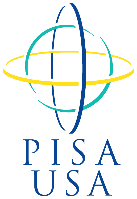 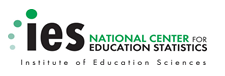 14
Note: Italics indicate non-OECD countries and education systems.
Reading Literacy
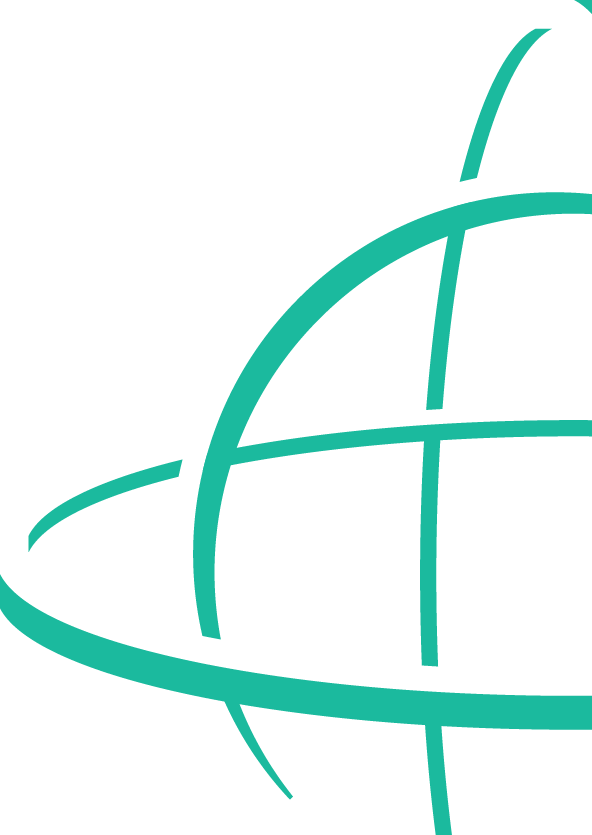 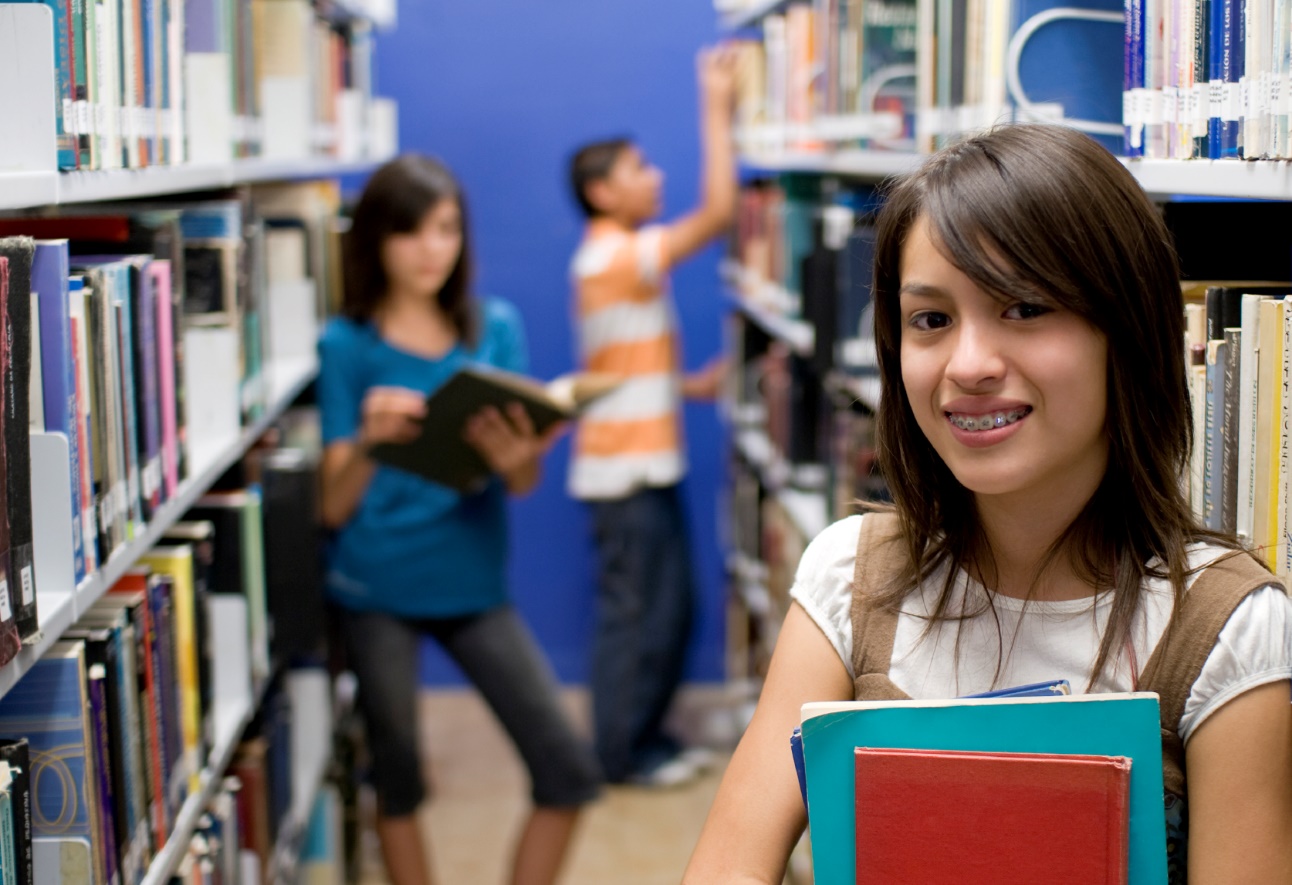 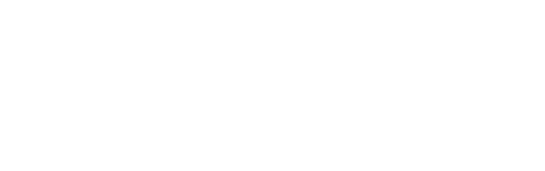 15
Reading Literacy: U.S. PISA Trends in Average Scores & Percentiles
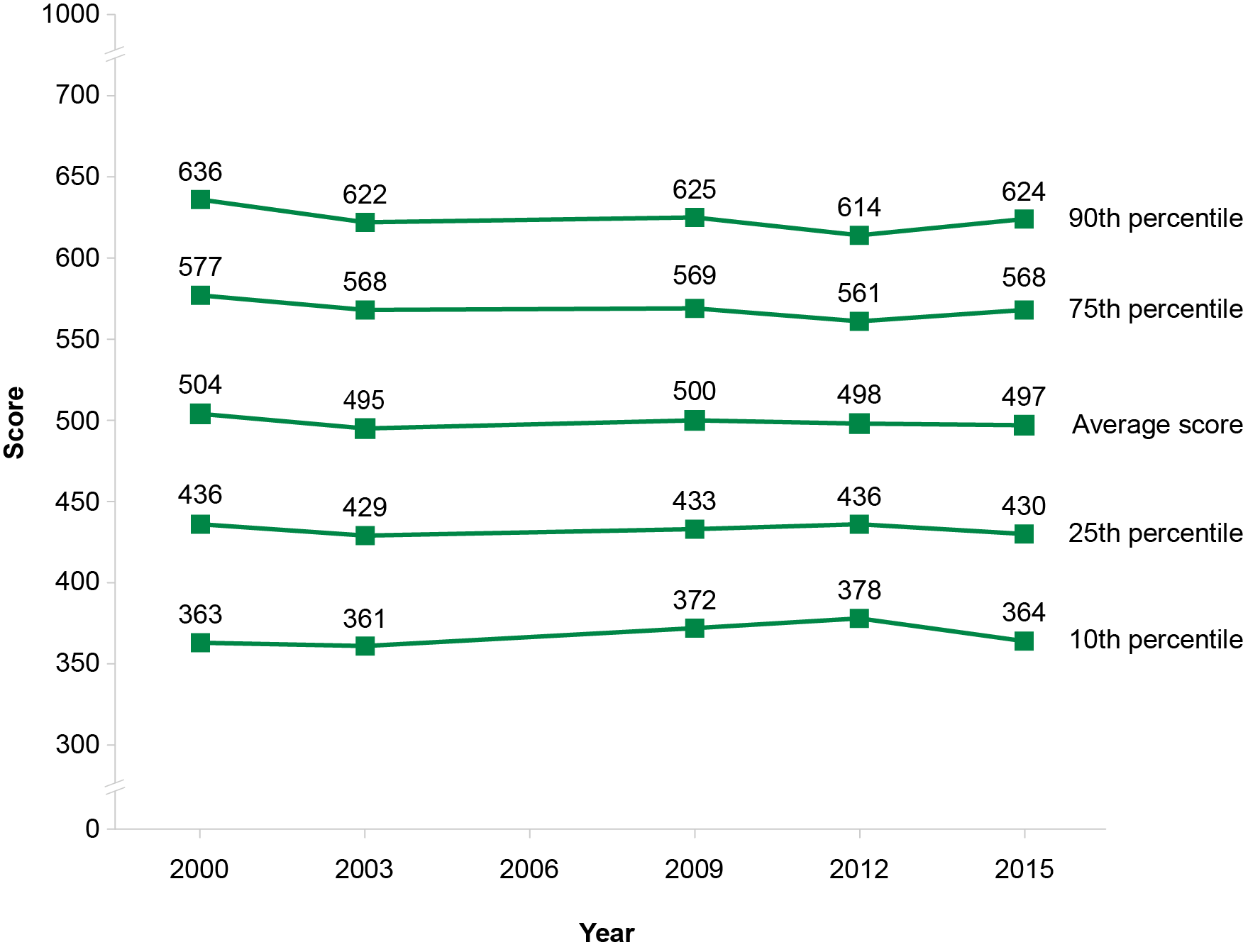 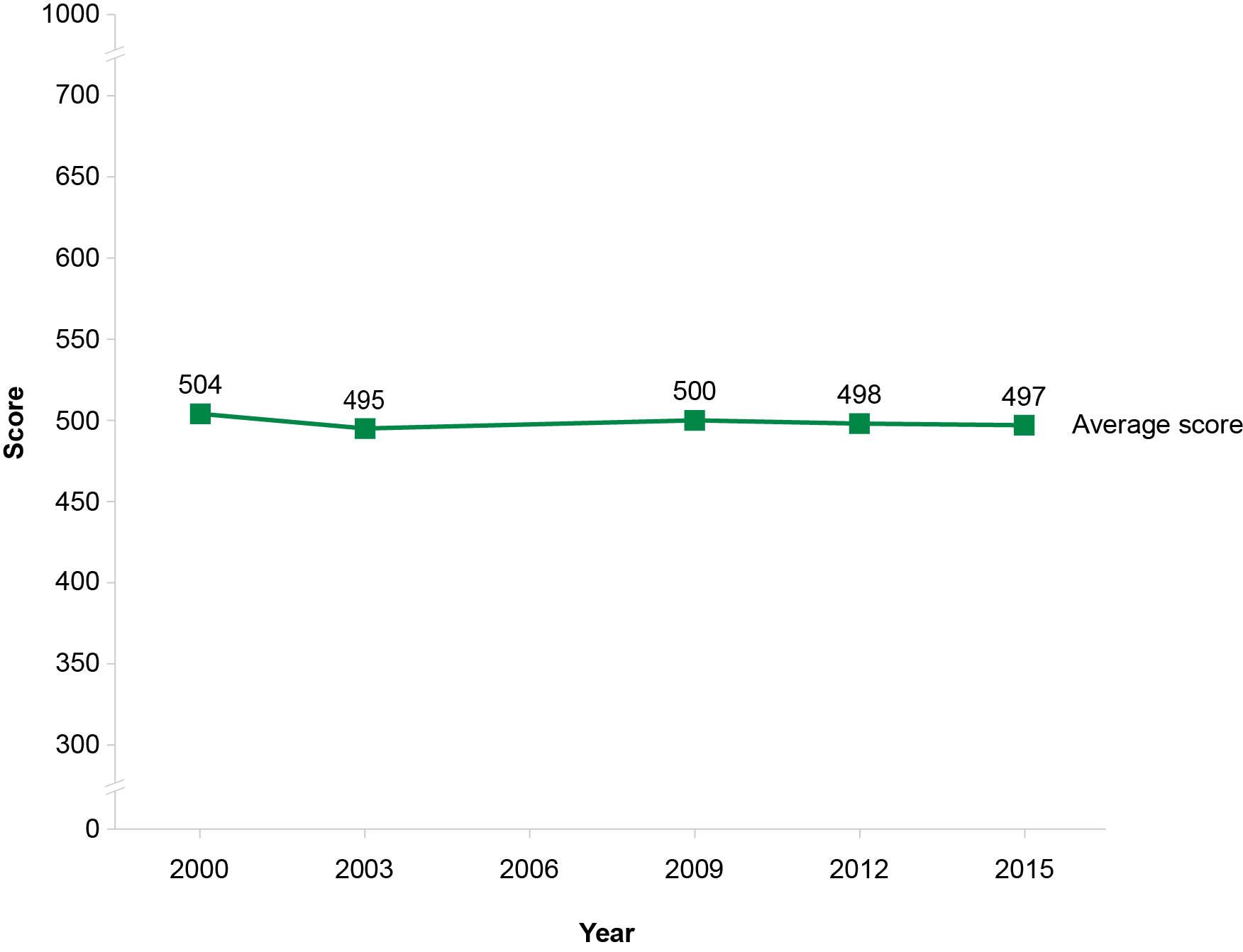 No change in U.S. average scores between 2000 and 2015

No change in percentiles
Note: PISA 2006 reading literacy results for the U.S. were not reported due to an error in printing the test booklets.
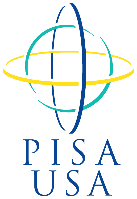 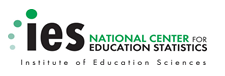 16
Reading Literacy: PISA 2015 U.S. Average Score
U.S. 15-year-old students’ average score not different than OECD average
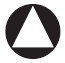 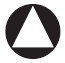 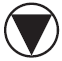 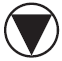 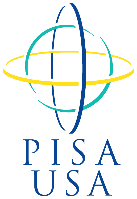 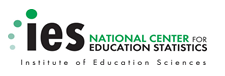 17
Note: Italics indicate non-OECD countries and education systems.
Reading Literacy: PISA 2015 U.S. Subnational System Scores
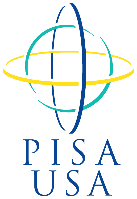 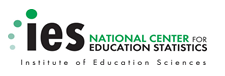 18
Reading Literacy: PISA 2015 Top Performers
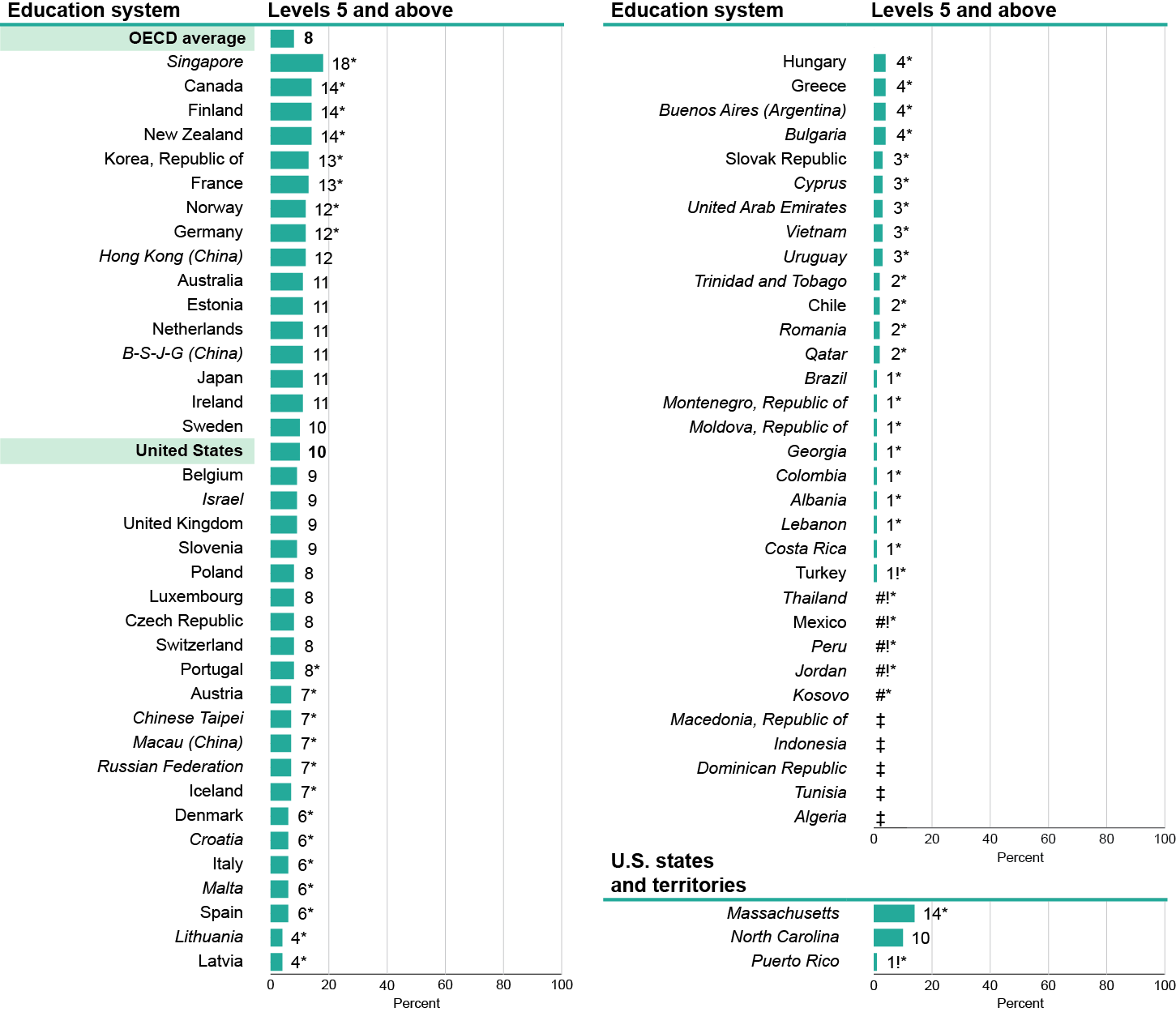 10 percent of U.S. 15-year-old students scored at Proficiency Levels 5 and above
* Significantly different from the U.S. percentage.
# Rounds to zero.
! Interpret data with caution. Estimate is unstable due to high coefficient of variation (>30 percent and <=50 percent).
‡ Reporting standards not met due to coefficient of variation over 50 percent.
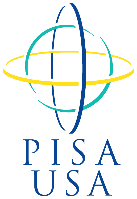 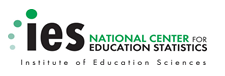 19
Note: Italics indicate non-OECD countries and education systems.
Reading Literacy: PISA 2015 Top Performers
Education Systems with Higher Average Score in Reading Literacy than U.S.
Singapore
Canada
Finland
New Zealand
Korea, Republic of
Norway
Germany
Hong Kong (China)
Estonia
Japan
Ireland
United States
Slovenia
OECD Average
Poland
Macau (China)
U.S. percentage of top performers not different than OECD average
*
*
*
*
*
*
*
United States
OECD Average
10
8
* Significantly different from U.S.
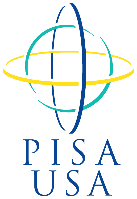 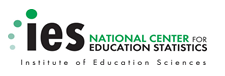 20
Note: Italics indicate non-OECD countries and education systems.
Reading Literacy: PISA 2015 Low Performers
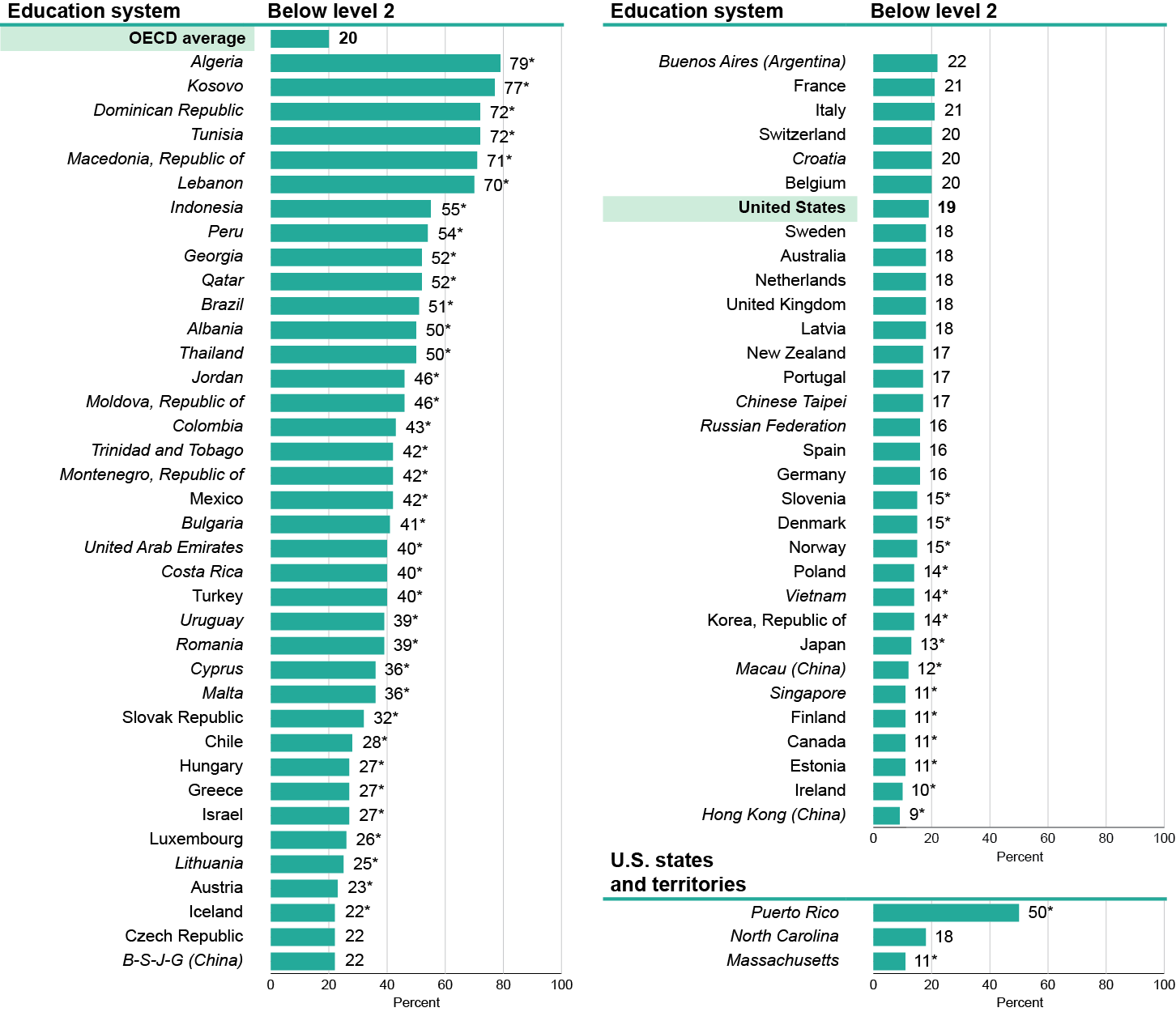 19 percent of U.S. 15-year-old students scored below Proficiency Level 2
* Significantly different from the U.S. percentage.
# Rounds to zero.
! Interpret data with caution. Estimate is unstable due to high coefficient of variation (>30 percent and <=50 percent).
‡ Reporting standards not met due to coefficient of variation over 50 percent.
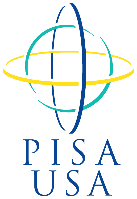 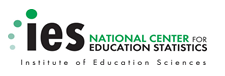 21
Note: Italics indicate non-OECD countries and education systems.
Reading Literacy: PISA 2015 Low Performers
Education Systems with Higher Average Score in Reading Literacy than U.S.
OECD Average
United States
New Zealand
Germany
Slovenia
Norway
Poland
Korea, Republic of
Japan
Macau (China)
Singapore
Finland
Canada
Estonia
Ireland
Hong Kong (China)
U.S. percentage of low performers not different than OECD average
*
*
*
*
*
*
*
*
* Significantly different from U.S.
*
OECD Average
United States
20
*
19
*
*
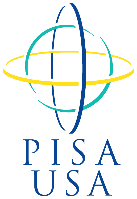 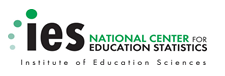 22
Note: Italics indicate non-OECD countries and education systems.
Mathematics Literacy
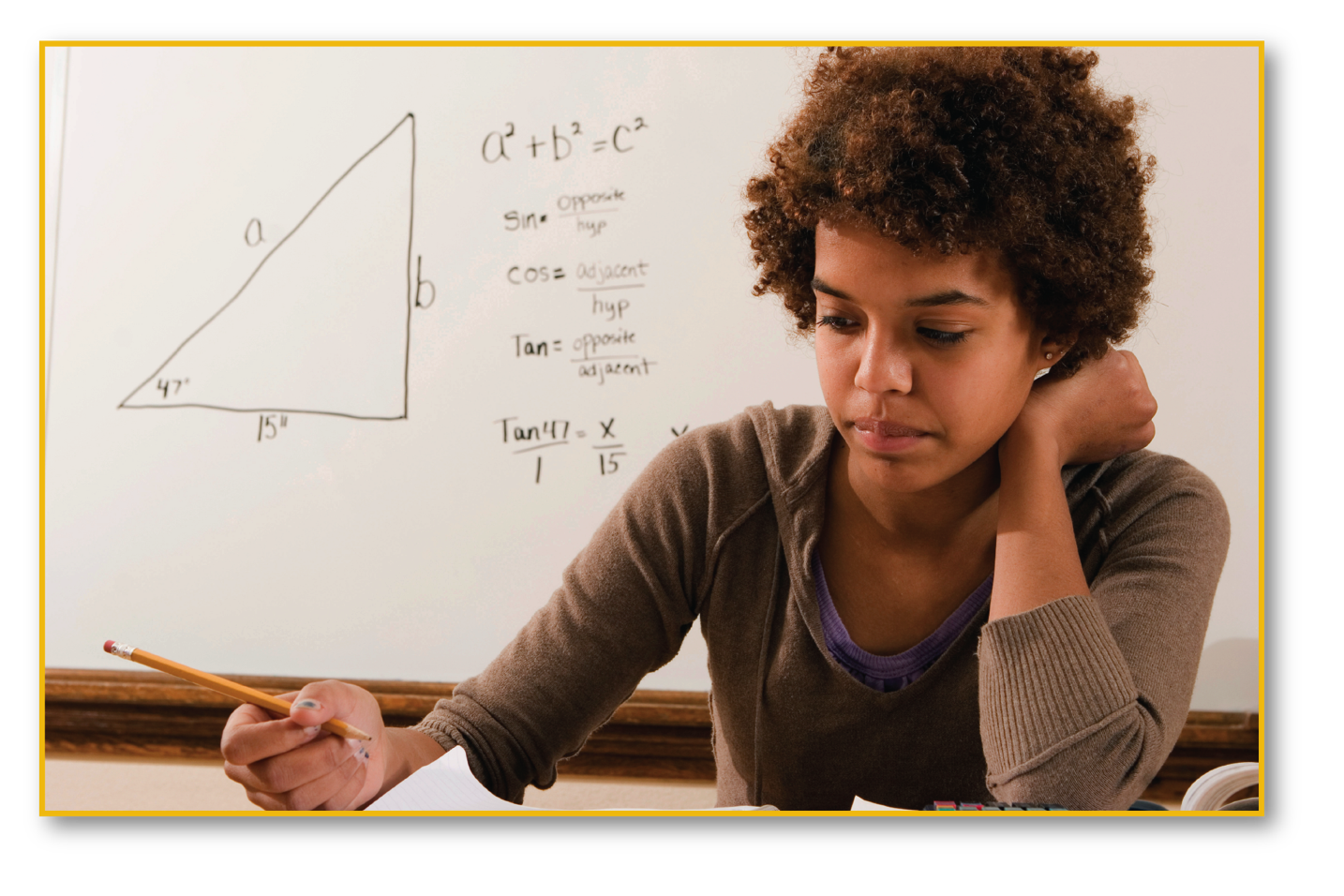 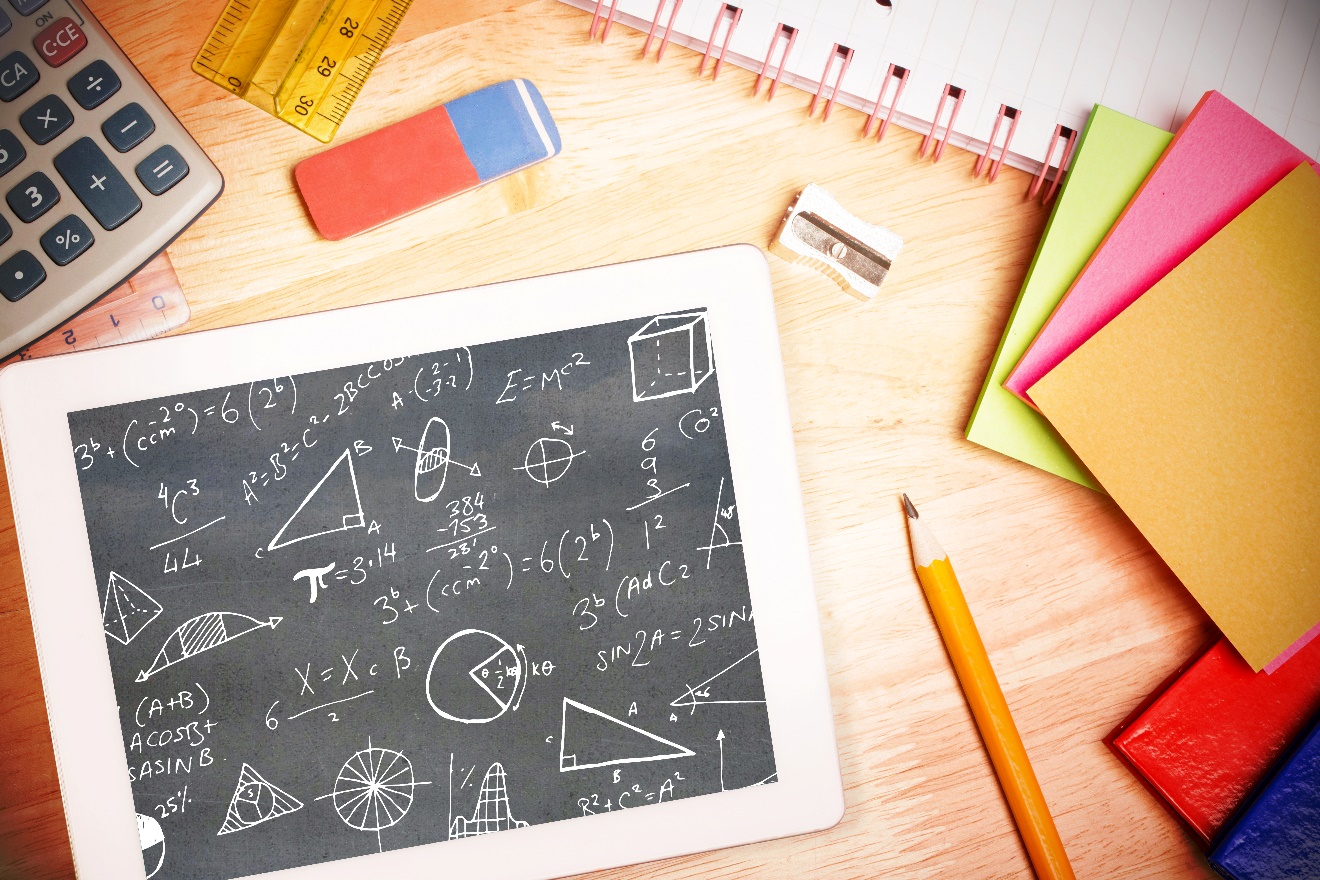 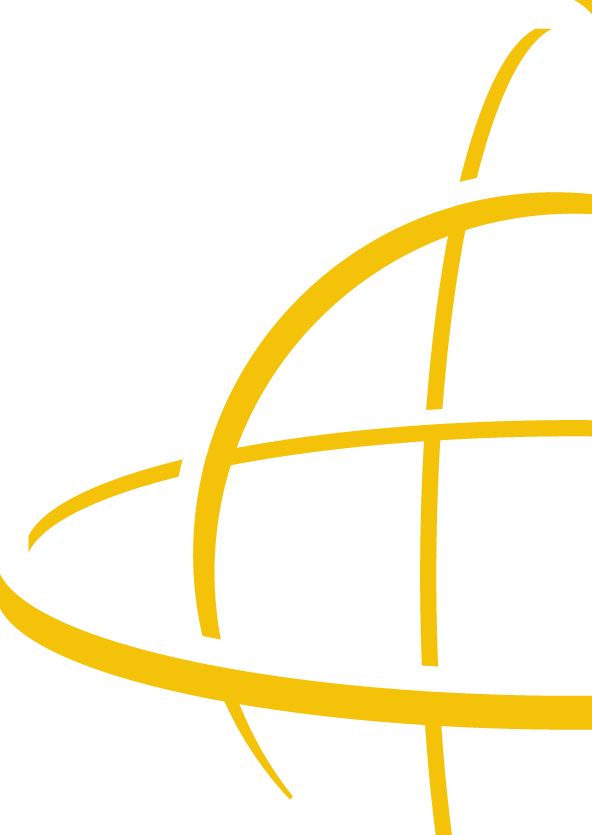 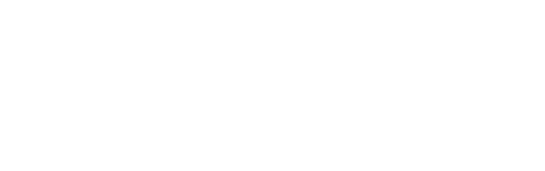 23
Math Literacy: U.S. PISA Trends in Average Scores & Percentiles
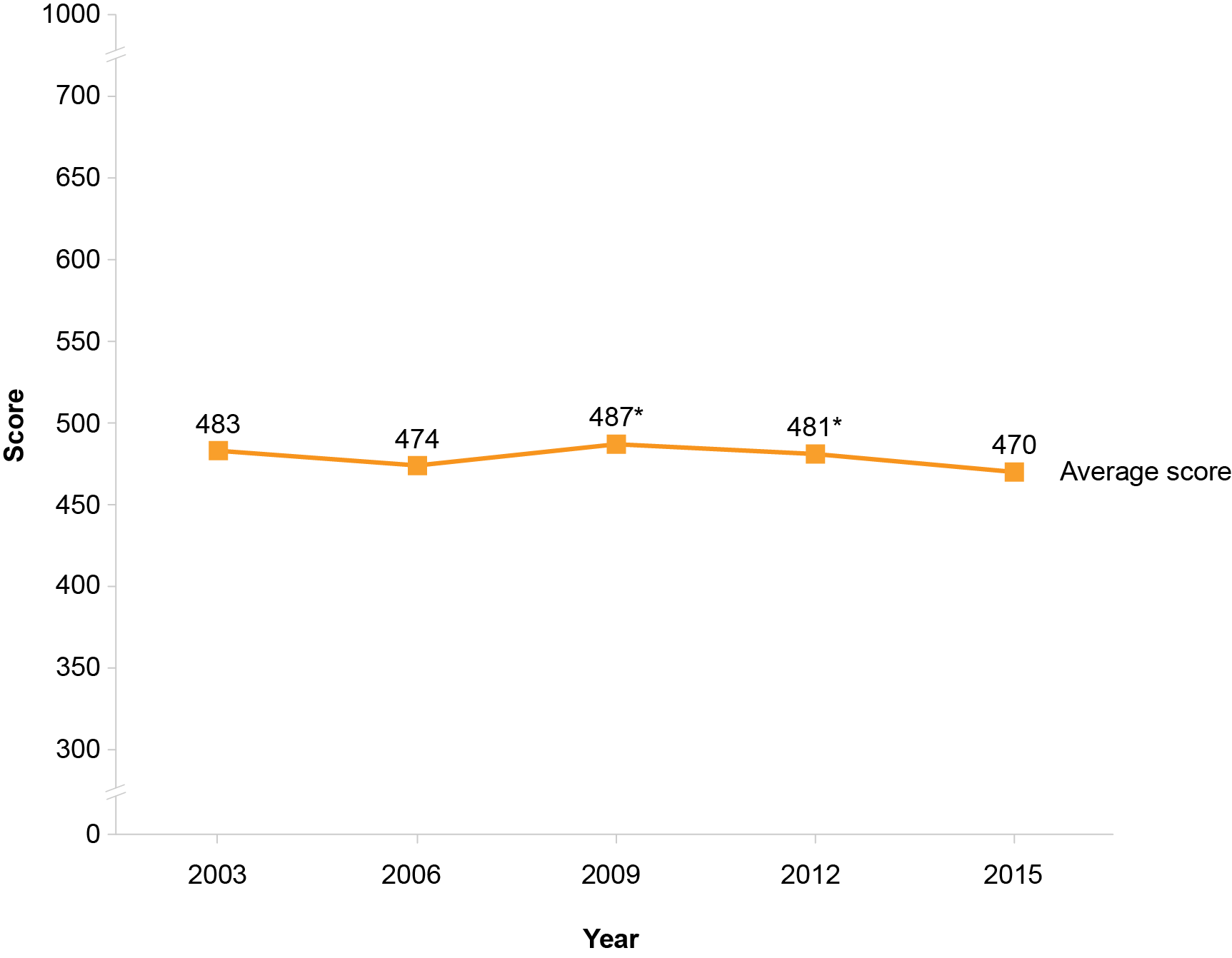 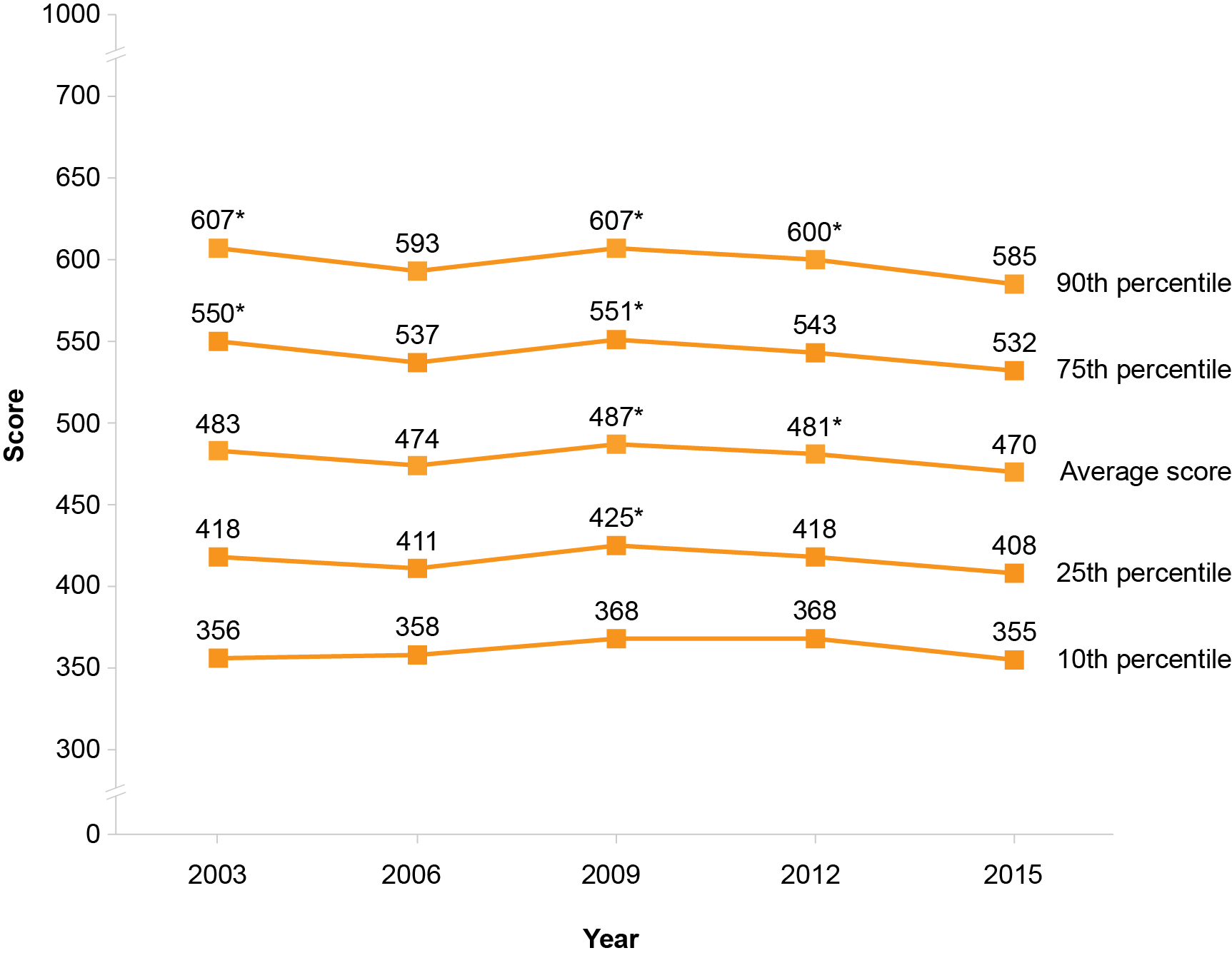 U.S. average scores lower in 2015 than in 2009 and 2012

Scores at the 90th, 75th, and 25th percentiles declined since 2009
* Significantly different from 2015 score
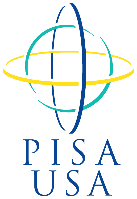 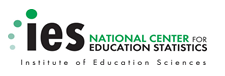 24
Math Literacy: PISA 2015 U.S. Average Score
U.S. 15-year-old students’ average score below OECD average
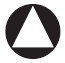 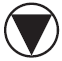 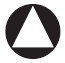 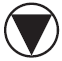 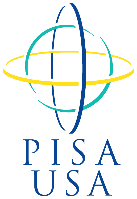 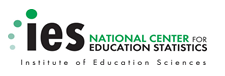 25
Note: Italics indicate non-OECD countries and education systems.
Math Literacy: PISA 2015 U.S. Subnational System Scores
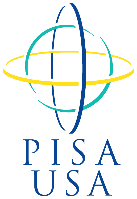 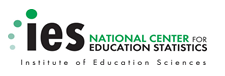 26
Math Literacy: PISA 2015 Top Performers
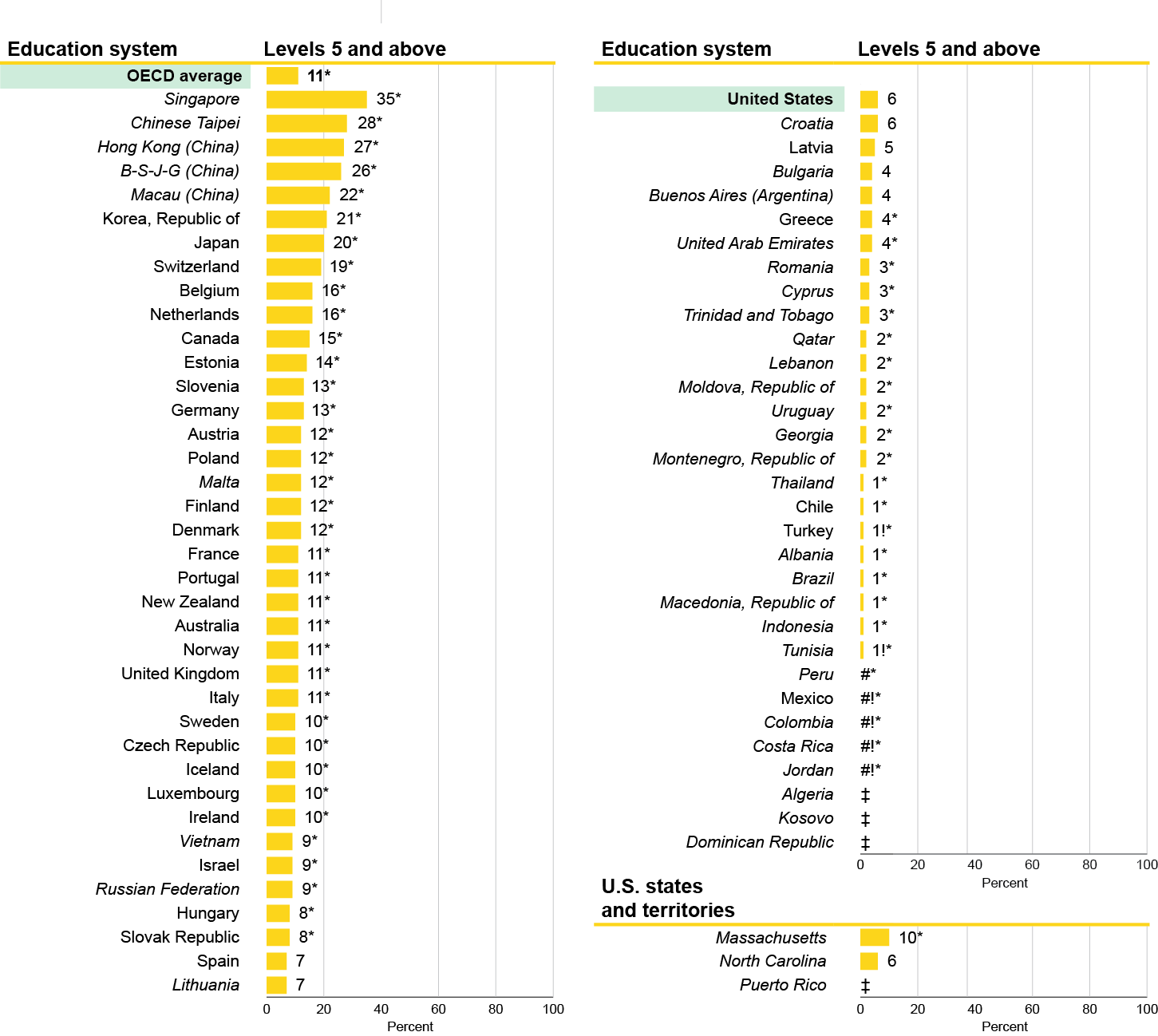 6 percent of U.S. 15-year-old students scored at Proficiency Levels 5 and above
* Significantly different from the U.S. percentage.
# Rounds to zero.
! Interpret data with caution. Estimate is unstable due to high coefficient of variation (>30 percent and <=50 percent).
‡ Reporting standards not met due to coefficient of variation over 50 percent.
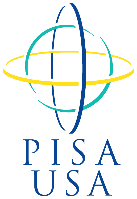 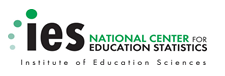 27
Note: Italics indicate non-OECD countries and education systems.
Math Literacy: PISA 2015 Top Performers
Education Systems with Higher Average Score in Math Literacy than U.S.
*
Singapore
Chinese Taipei
Hong Kong (China)
B-S-J-G (China)
Macau (China)
Korea, Republic of
Japan
Switzerland
Belgium
Netherlands
Canada
Estonia
Slovenia
Germany
Austria
Poland
Malta
Finland
Denmark
France
Portugal
New Zealand
Australia
OECD Average
Norway
United Kingdom
Italy
Sweden
Czech Republic
Iceland
Luxembourg
Ireland
Vietnam
Russian Federation
Spain
Lithuania
United States
Latvia
*
*
*
*
*
*
*
*
*
*
U.S. percentage of top performers lower than OECD average
*
*
*
*
*
*
*
*
*
*
*
*
*
*
*
*
*
*
*
*
*
OECD Average
United States
11*
*
*
6
* Significantly different from U.S.
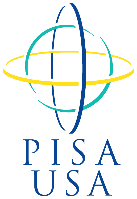 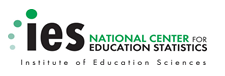 28
Note: Italics indicate non-OECD countries and education systems.
Math Literacy: PISA 2015 Low Performers
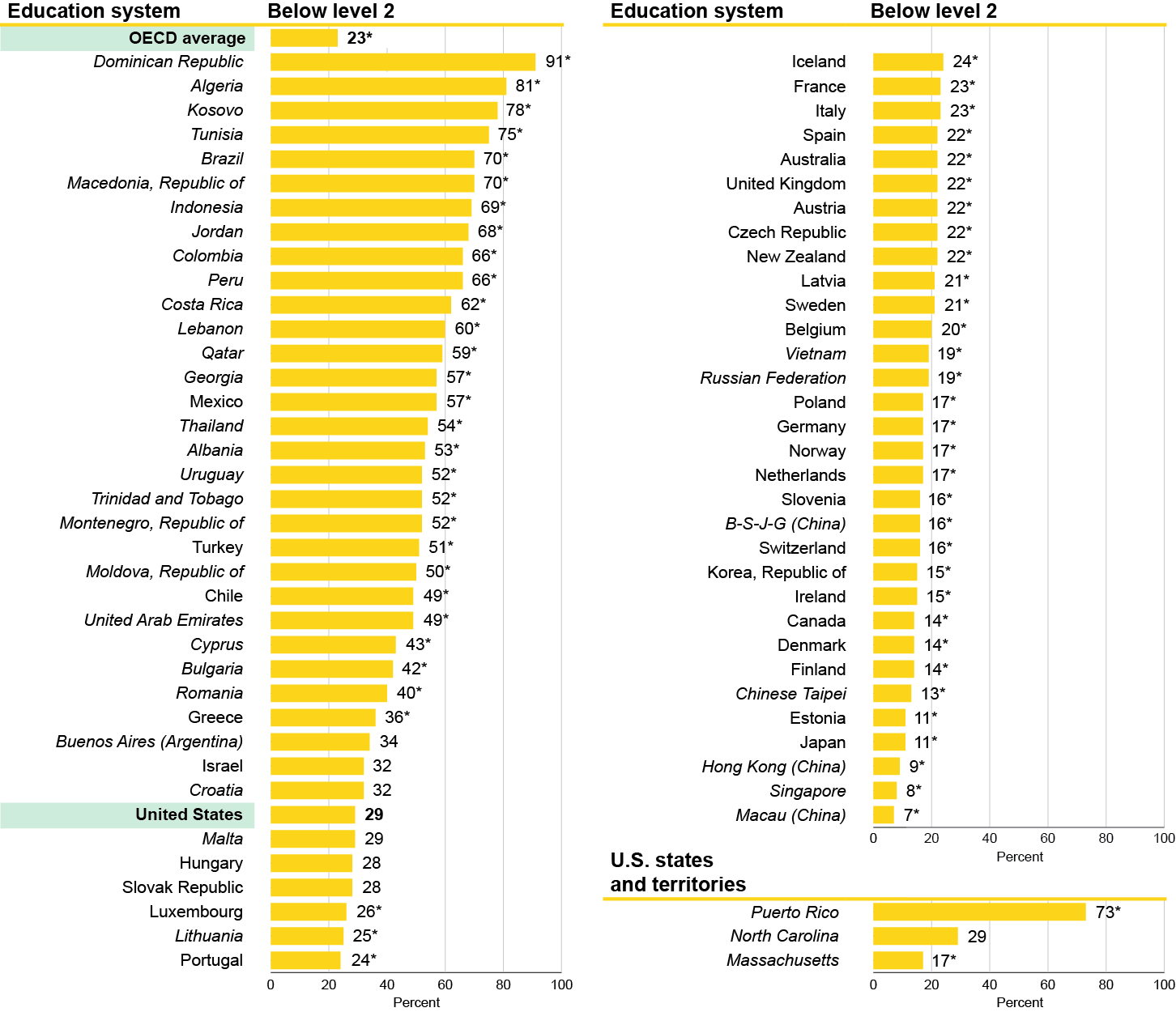 29 percent of U.S. 15-year-old students scored at below Proficiency Level 2
* Significantly different from the U.S. percentage.
# Rounds to zero.
! Interpret data with caution. Estimate is unstable due to high coefficient of variation (>30 percent and <=50 percent).
‡ Reporting standards not met due to coefficient of variation over 50 percent.
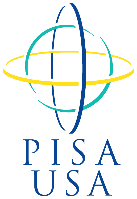 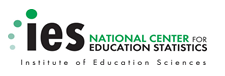 29
Note: Italics indicate non-OECD countries and education systems.
Math Literacy: PISA 2015 Low Performers
Education Systems with Higher Average Score in Math Literacy than U.S.
United States
Malta
Luxembourg
Lithuania
Portugal
Iceland
France
OECD Average
Italy
Spain
Australia
United Kingdom
Austria
Czech Republic
New Zealand
Latvia
Sweden
Belgium
Vietnam
Russian Federation
Poland
Germany
Norway
Netherlands
Slovenia
B-S-J-G (China)
Switzerland
Korea, Republic of
Ireland
Canada
Denmark
Finland
Chinese Taipei
Estonia
Japan
Hong Kong (China)
Singapore
Macau (China)
*
*
*
*
*
*
*
*
U.S. percentage of low performers higher than OECD average
*
*
*
*
*
*
*
*
*
*
*
*
*
*
*
*
*
*
* Significantly different from U.S.
*
United States
OECD Average
29
*
*
*
23*
*
*
*
*
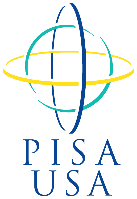 *
*
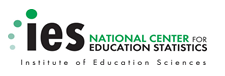 30
Note: Italics indicate non-OECD countries and education systems.
PISA 2015 U.S. Score Gaps by Gender
U.S. males outperformed females in science and math 

U.S. females outperformed males in reading
Science
Reading
Math
United States
OECD average
United States
OECD average
United States
OECD average
7*
4*
Male average score
         Female average score
*Score gap is significant
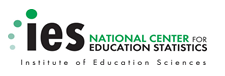 31
Summary of U.S. 2015 PISA Results
Science
Reading
Math
Average score lower 
than in 2012
No change in 
average score from 2012
No change in 
average score from 2012
20%
10%
9%
19%
29%
6%
top performers in 2015
(Levels 5 and above)
top performers in 2015
(Levels 5 and above)
top performers in 2015
(Levels 5 and above)
low performers in 2015
(Level 2 and below)
low performers in 2015
(Level 2 and below)
low performers in 2015
(Level 2 and below)
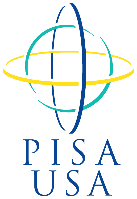 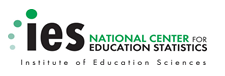 32
U.S. 2015 PISA Results in an International Context
Science
Reading
Math
No change in 
average score from 2012
Average score lower 
than in 2012
No change in 
average score from 2012
U.S. Ranking*
U.S. Ranking*
U.S. Ranking*
18
15
28
35
18
21
2012
2015
2015
2012
2012
2015
5 that were           now
3 that were      now
7 that were           now
3 that were       now
6 that were           now
5 that were       now
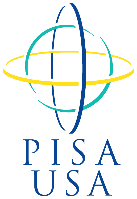 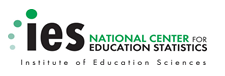 *Rankings are based on the 60 education systems that participated in both PISA 2012 and PISA 2015 and are determined by calculating the highest possible rank (number of education systems performing higher plus one).
33
For More Information
PISA at NCES:
http://nces.ed.gov/surveys/pisa/
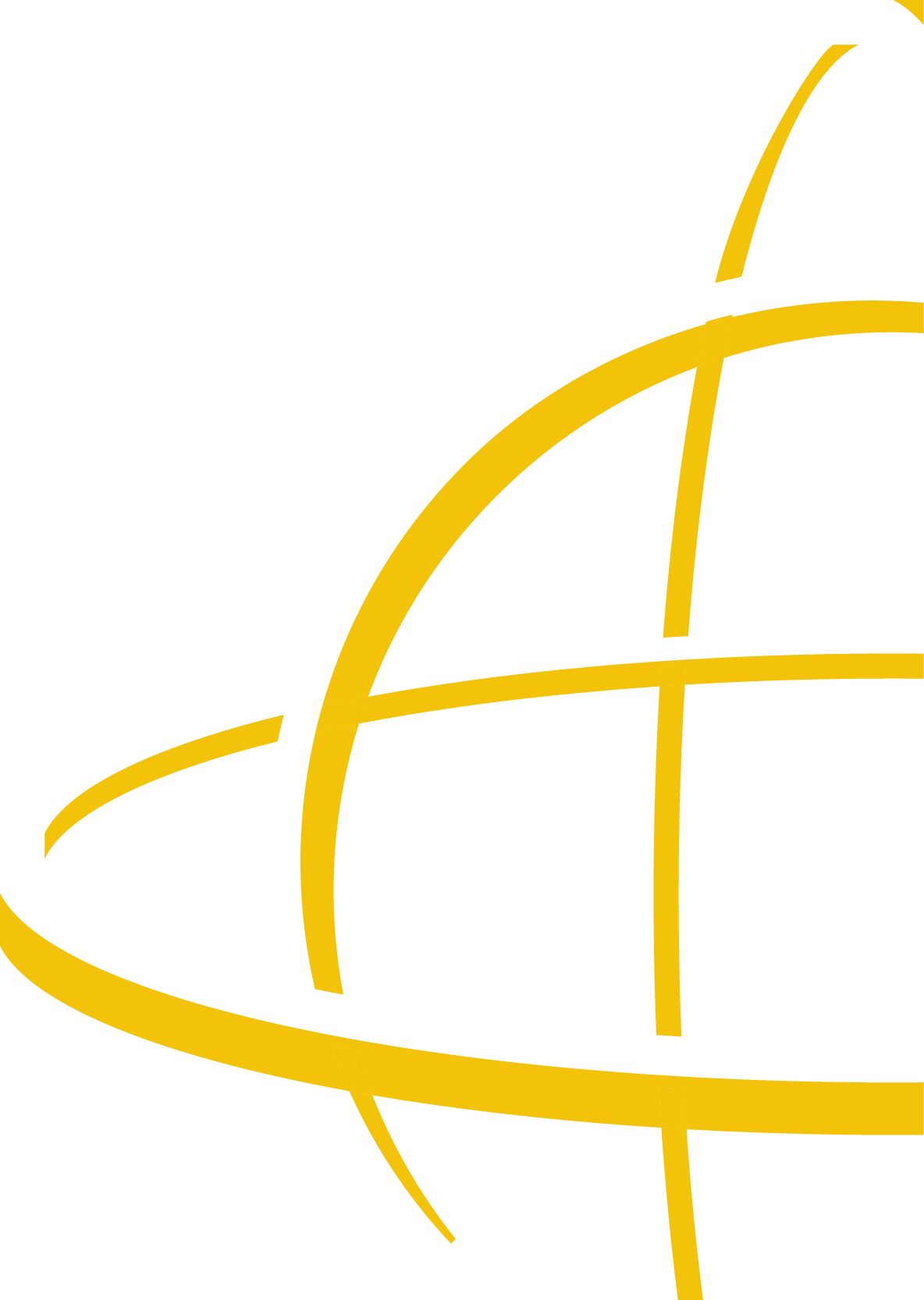 Contact:
Patrick Gonzales
NCES
415-920-9229
Patrick.Gonzales@ed.gov
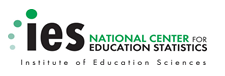 34